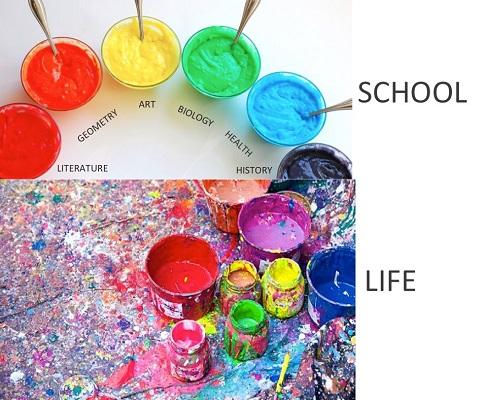 Student Teaching
Real Life 
in the Classroom
Image credit: http://3.bp.blogspot.com/
Beginning Teacher Induction
What we do in Catawba County Schools:
Five days Summer BTI
Focus on the first 30-60 days
Differentiate by grade span and subject areas 
Utilize self-assessment survey on technology to hone in on skill level
Model what we want to see in the classroom
Build in time with school-based mentor teams
Make time for the human connection and play with a purpose
Provide visuals new teachers can take with them to refer back to once in the classroom.
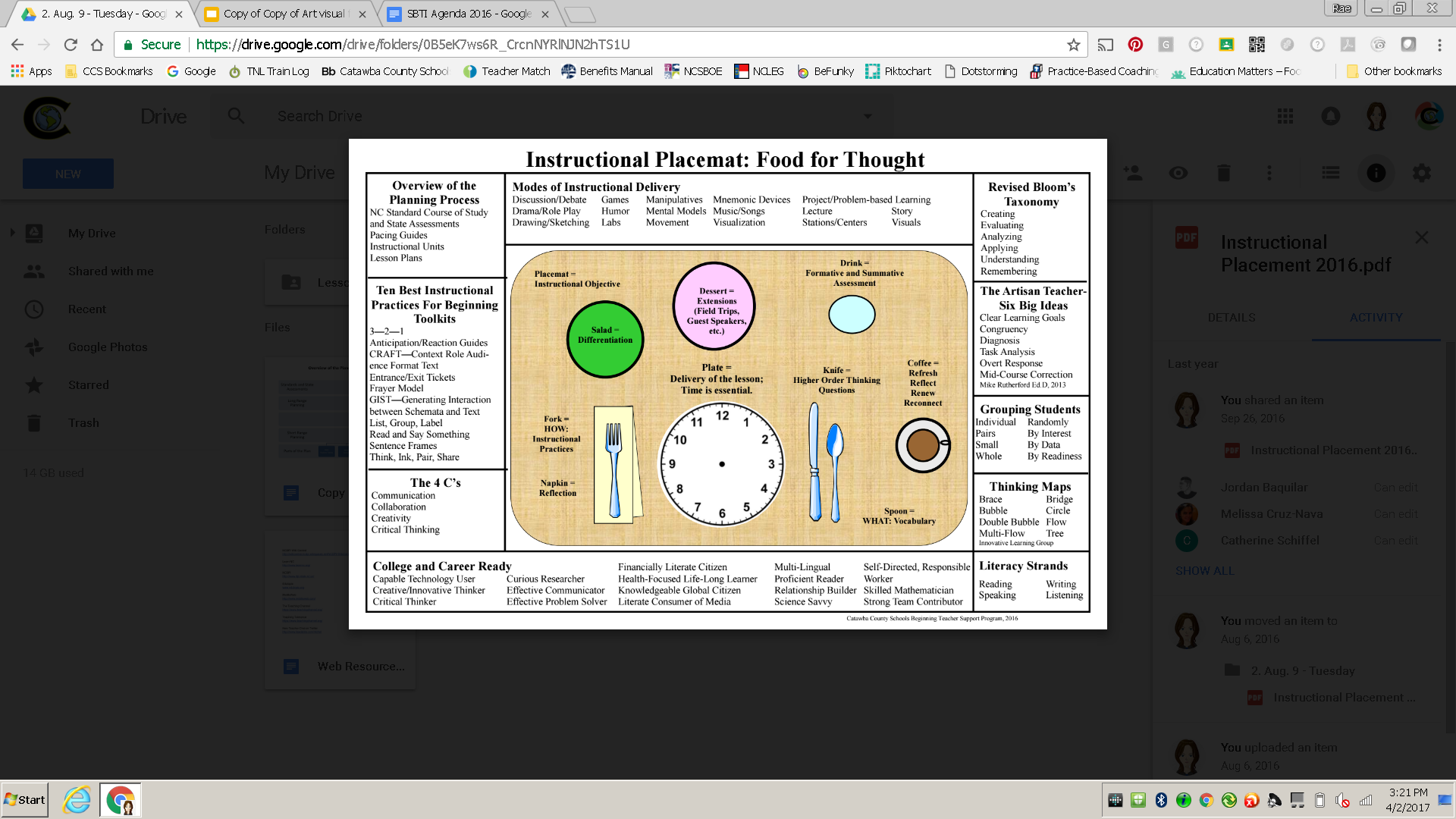 The Most Important Piece...
Remember what your first experience was like.
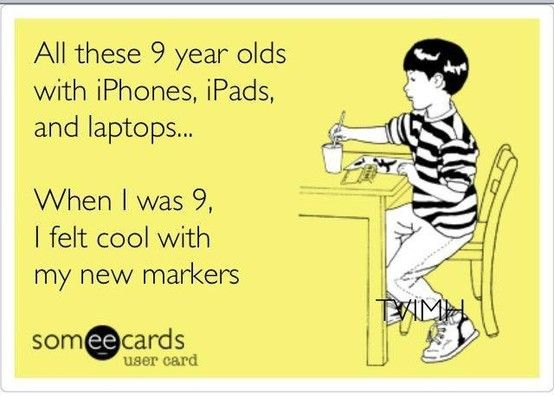 What we expect our new teachers to do...
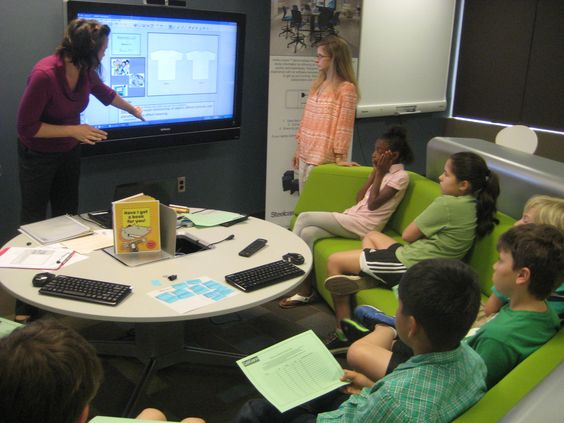 How some of them think it will be...
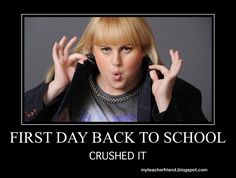 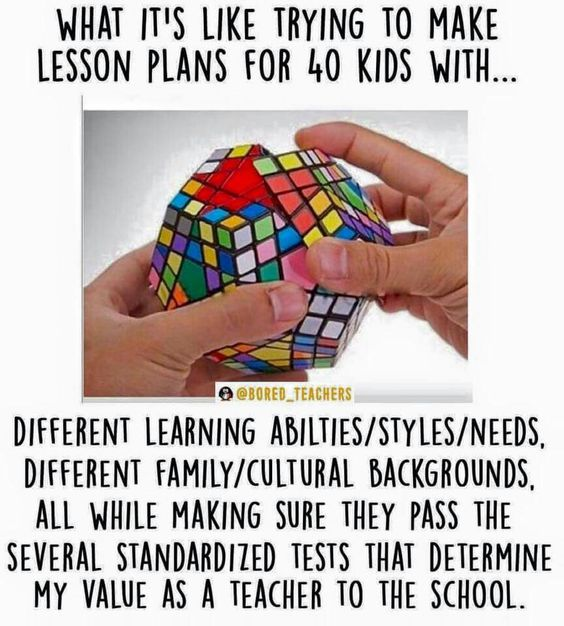